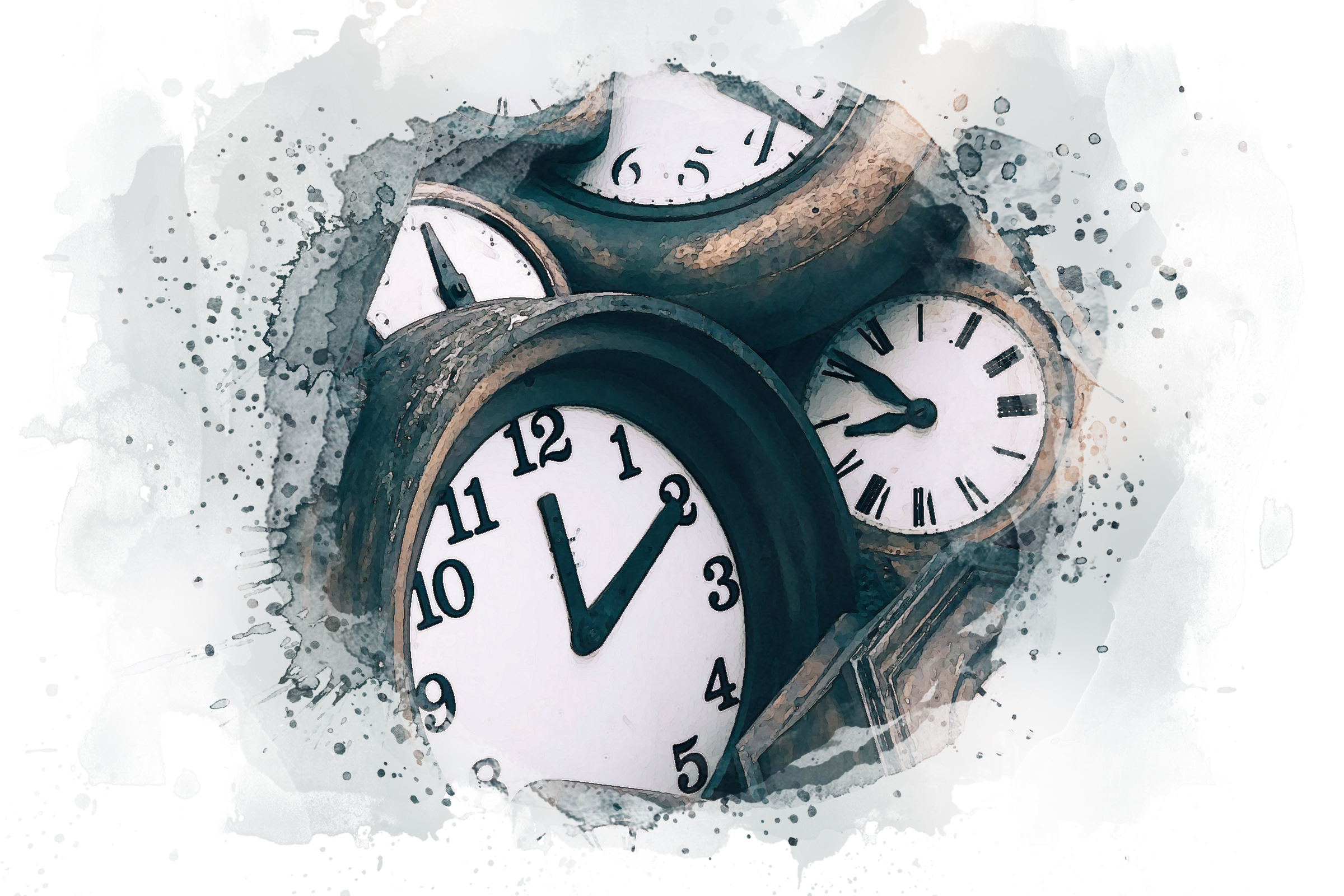 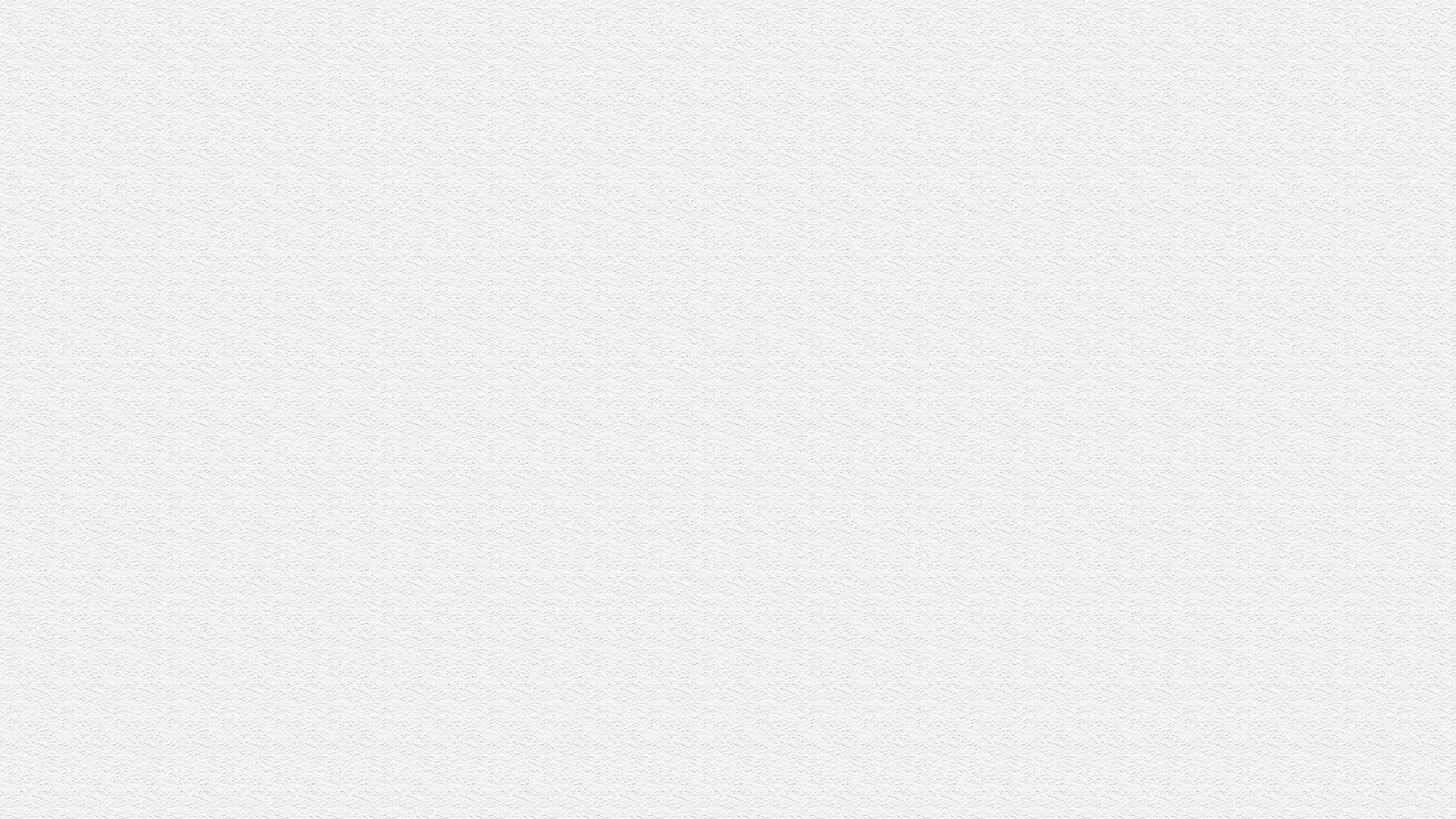 TEMPO
DE CURA
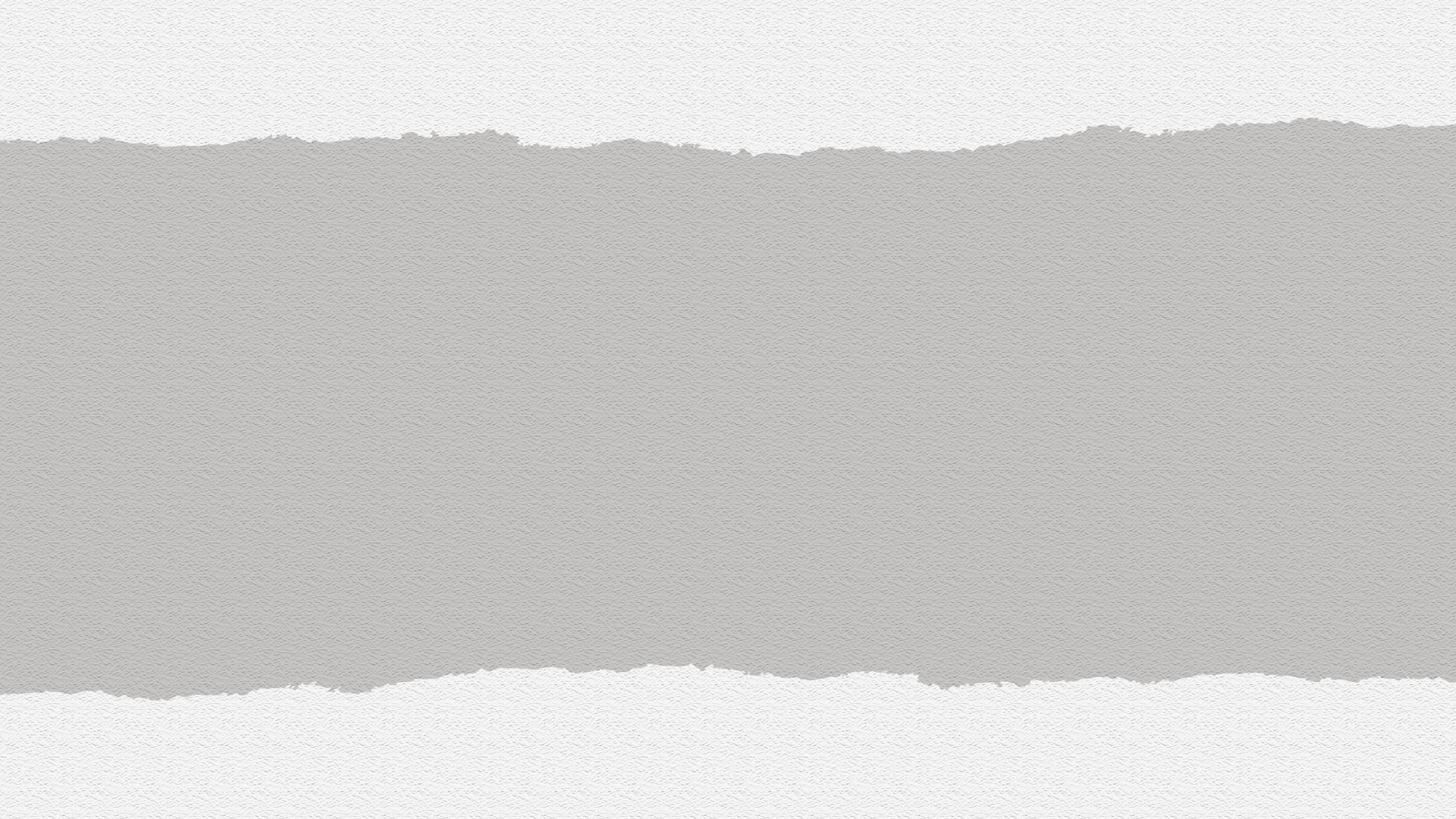 TEMPO DE CURA
“Assim o Filho do homem até do Sábado é Senhor”
(Marcos 2:28).
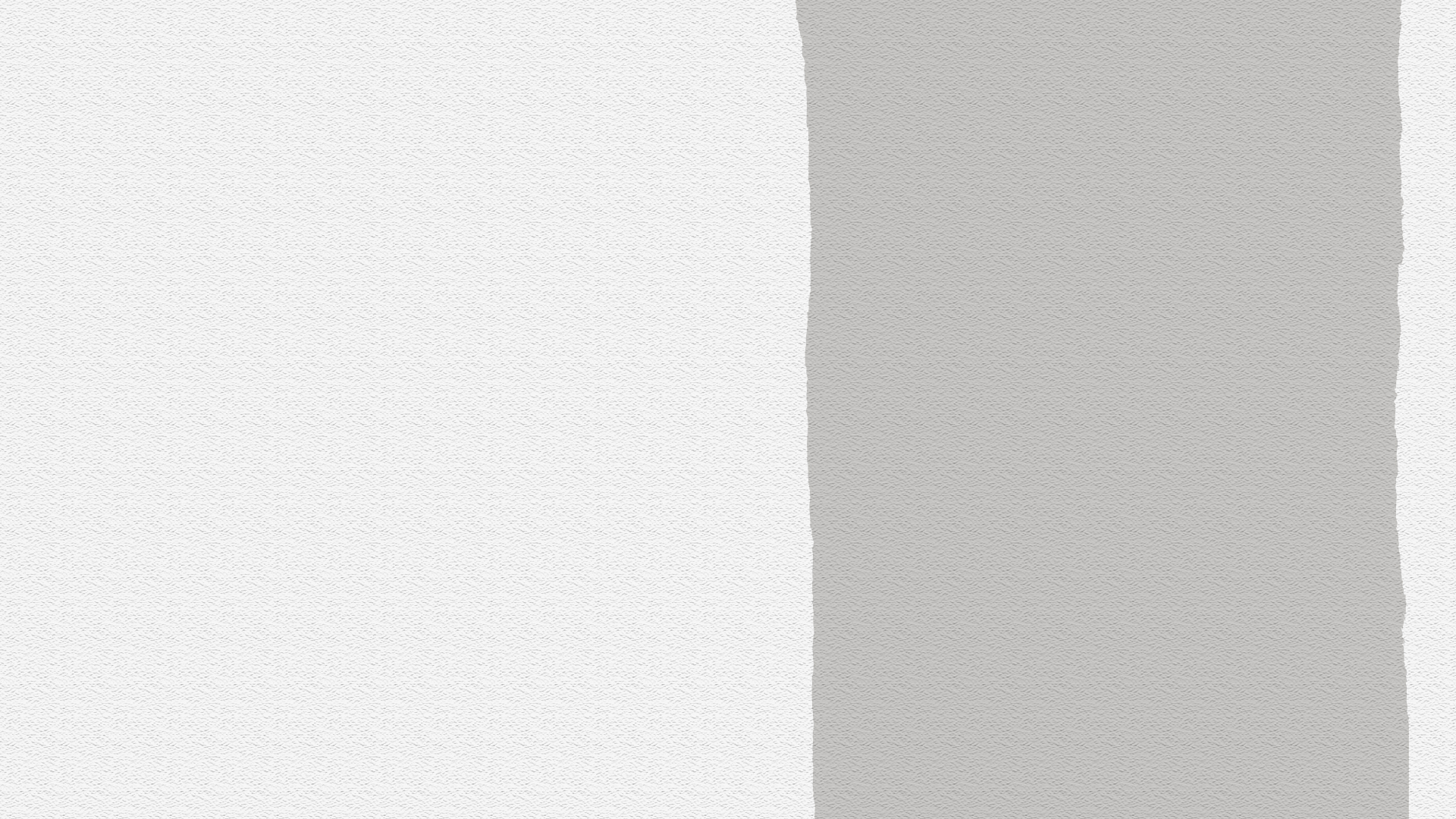 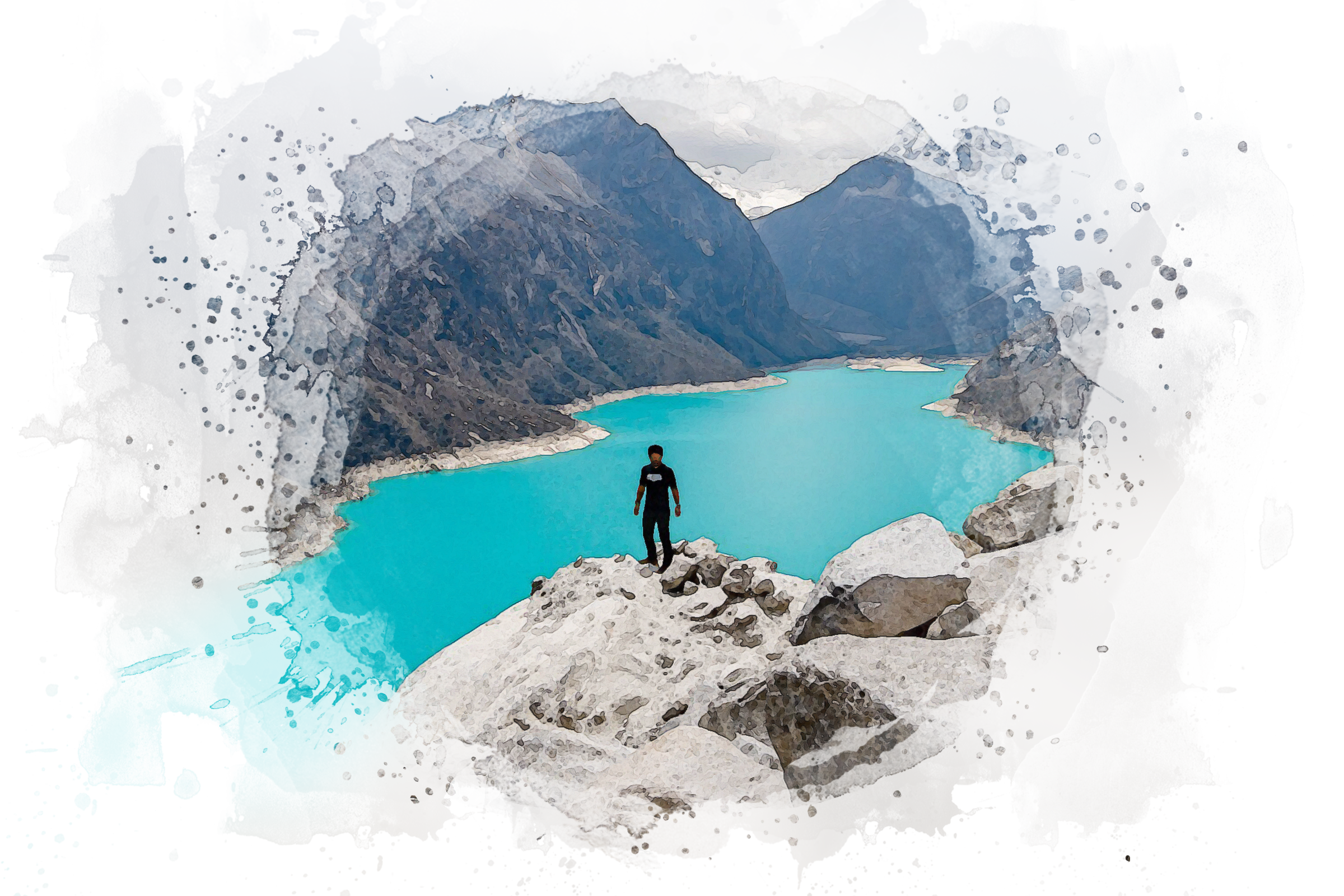 O sábado é uma antecipação, um antegozo da vida eterna.
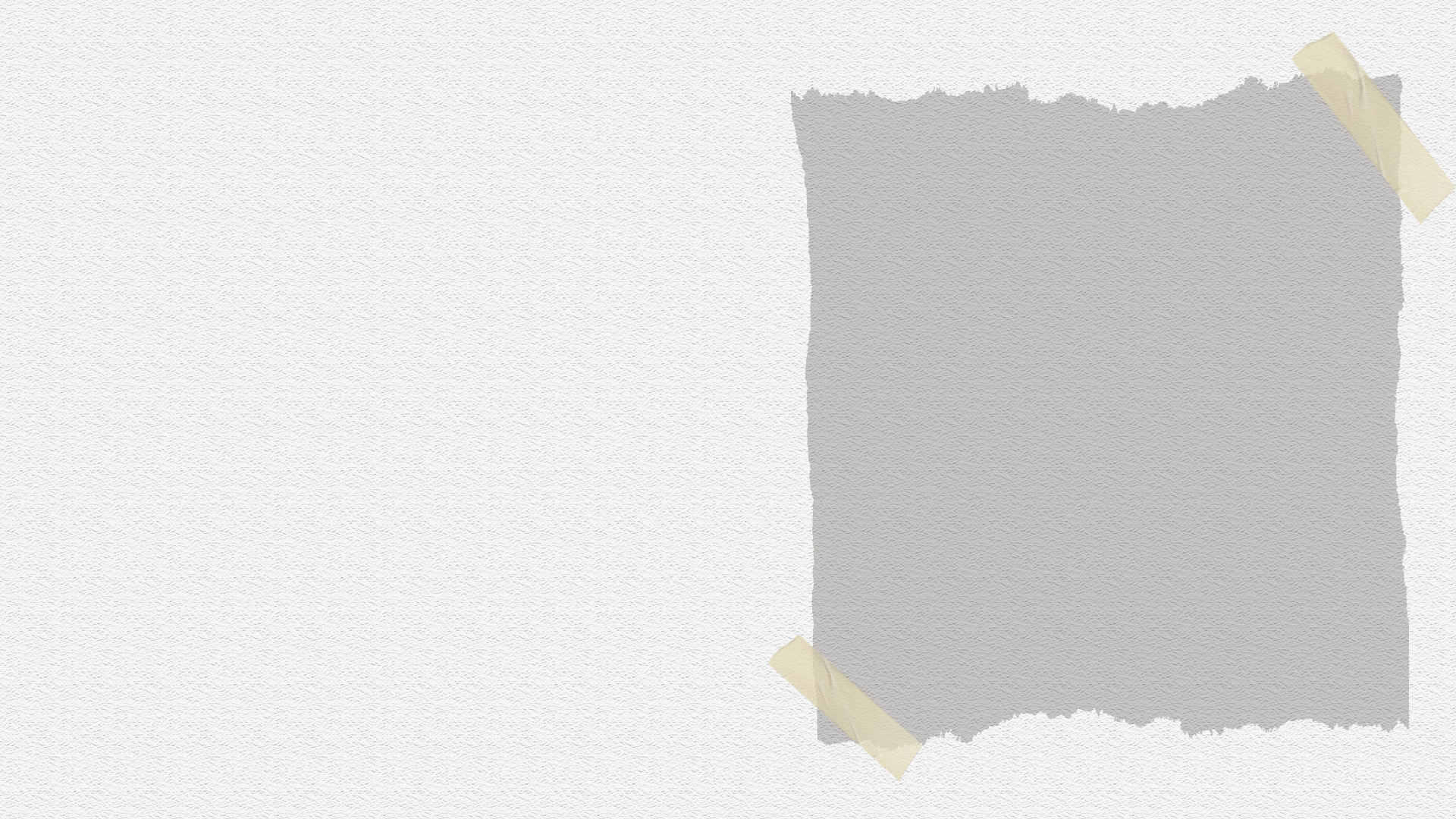 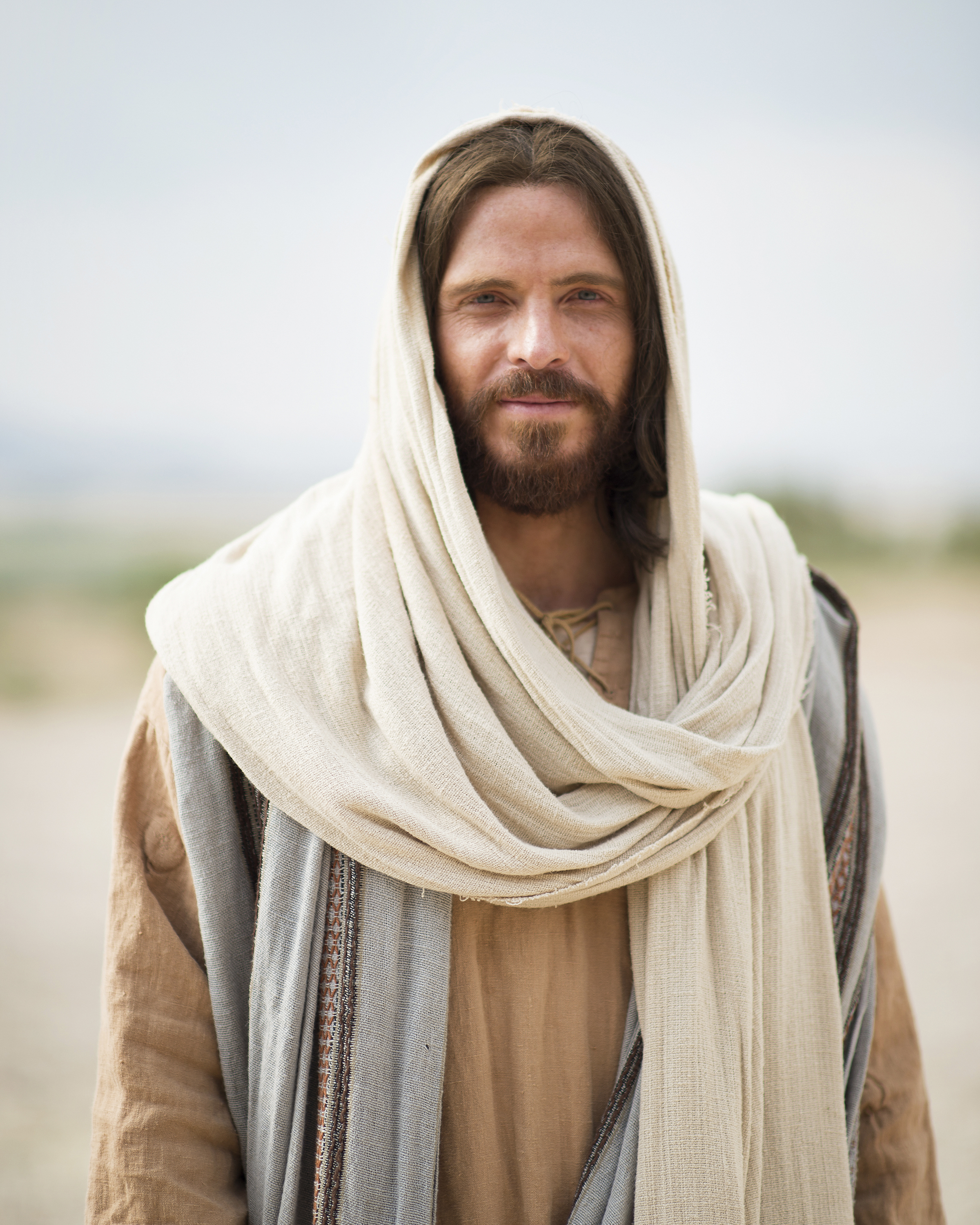 JESUS E O
SÁBADO
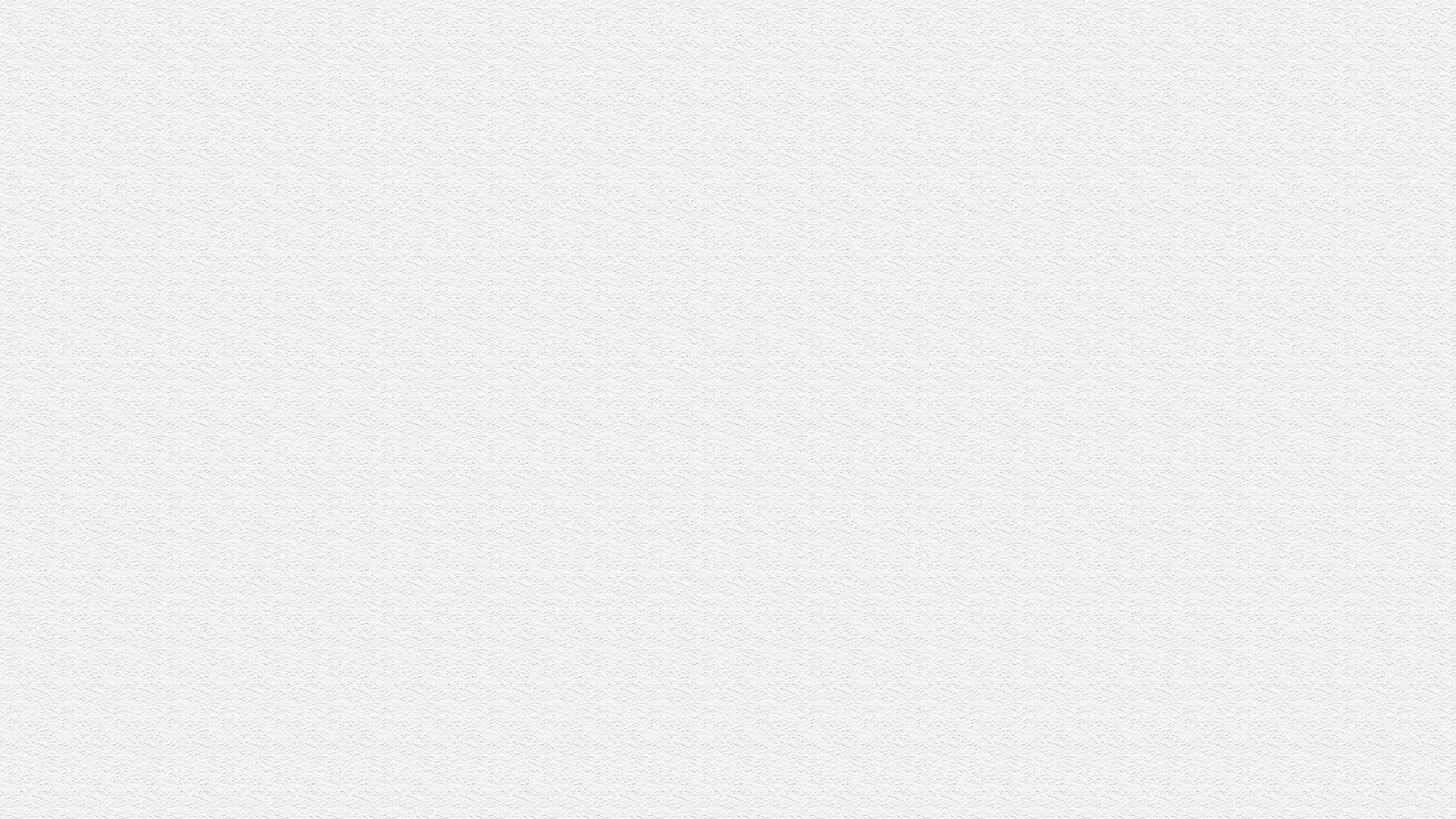 SÁBADO - UM DIA DE ALEGRIA
O verdadeiro propósito do sábado: abençoar os outros por meio de nosso ministério. O sábado só pode se tornar um dia de alegria se seguirmos o exemplo de Jesus.
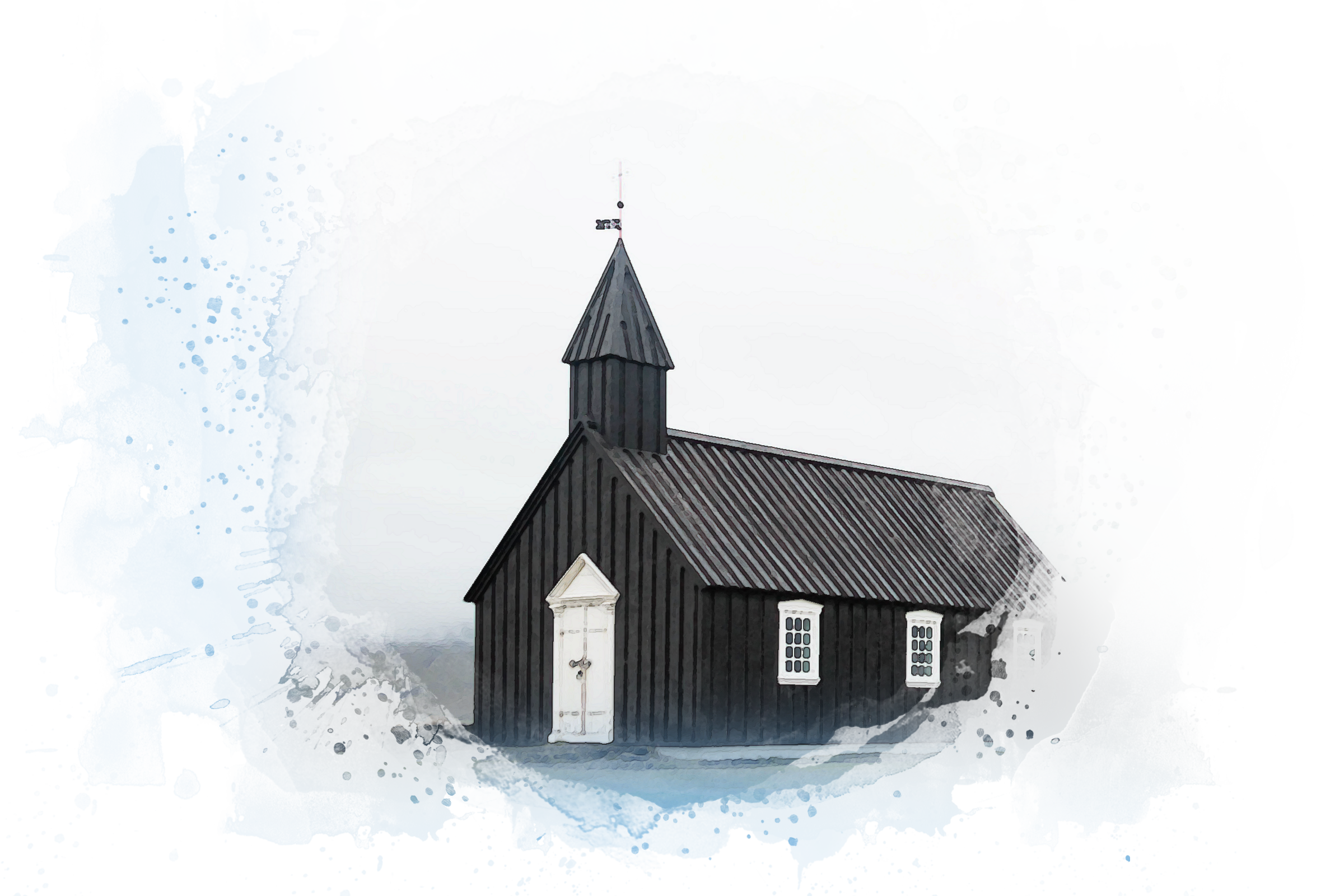 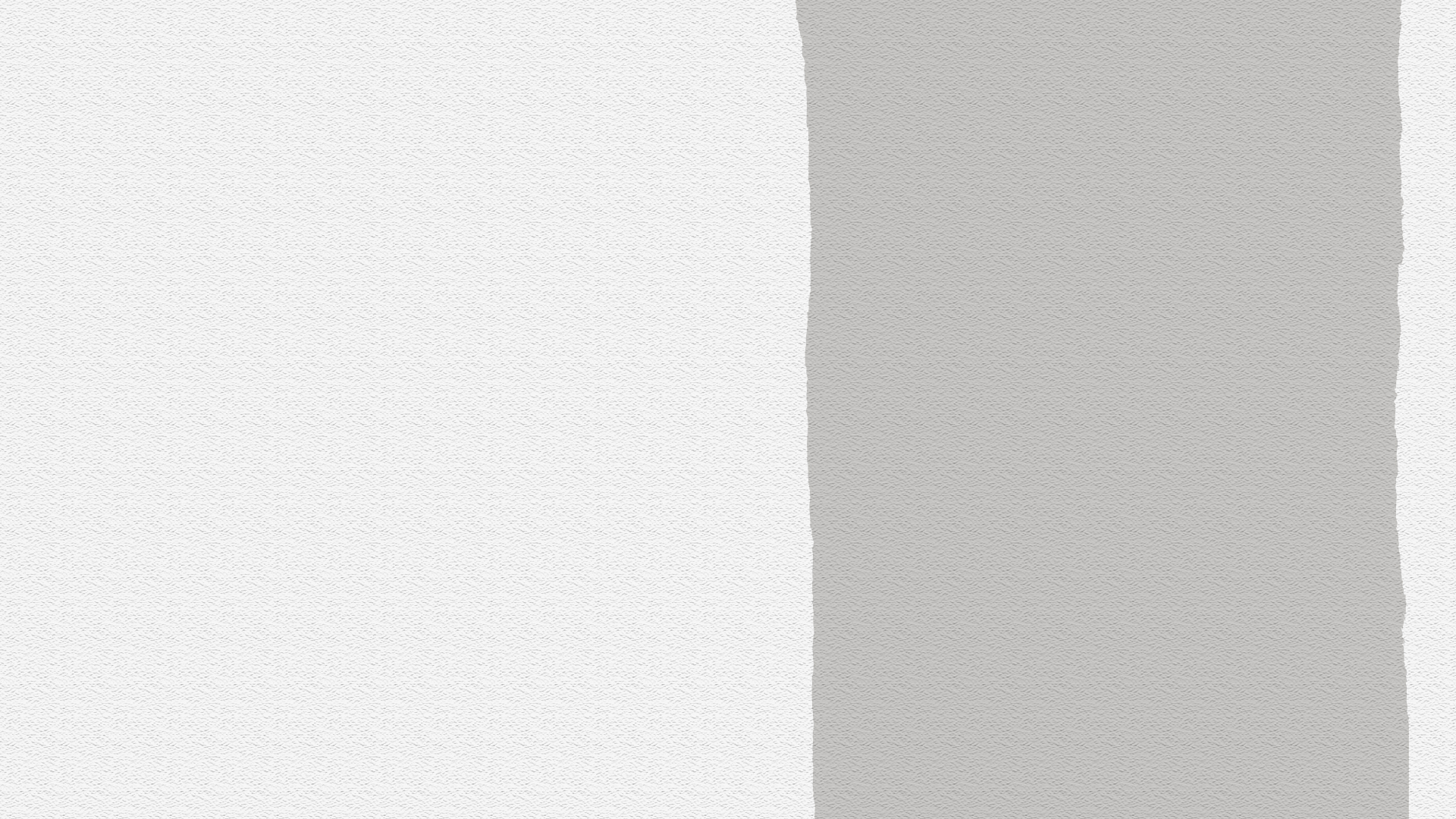 Somos nós que podemos tornar o sábado um deleite e uma alegria para nossa família e a igreja onde adoramos.
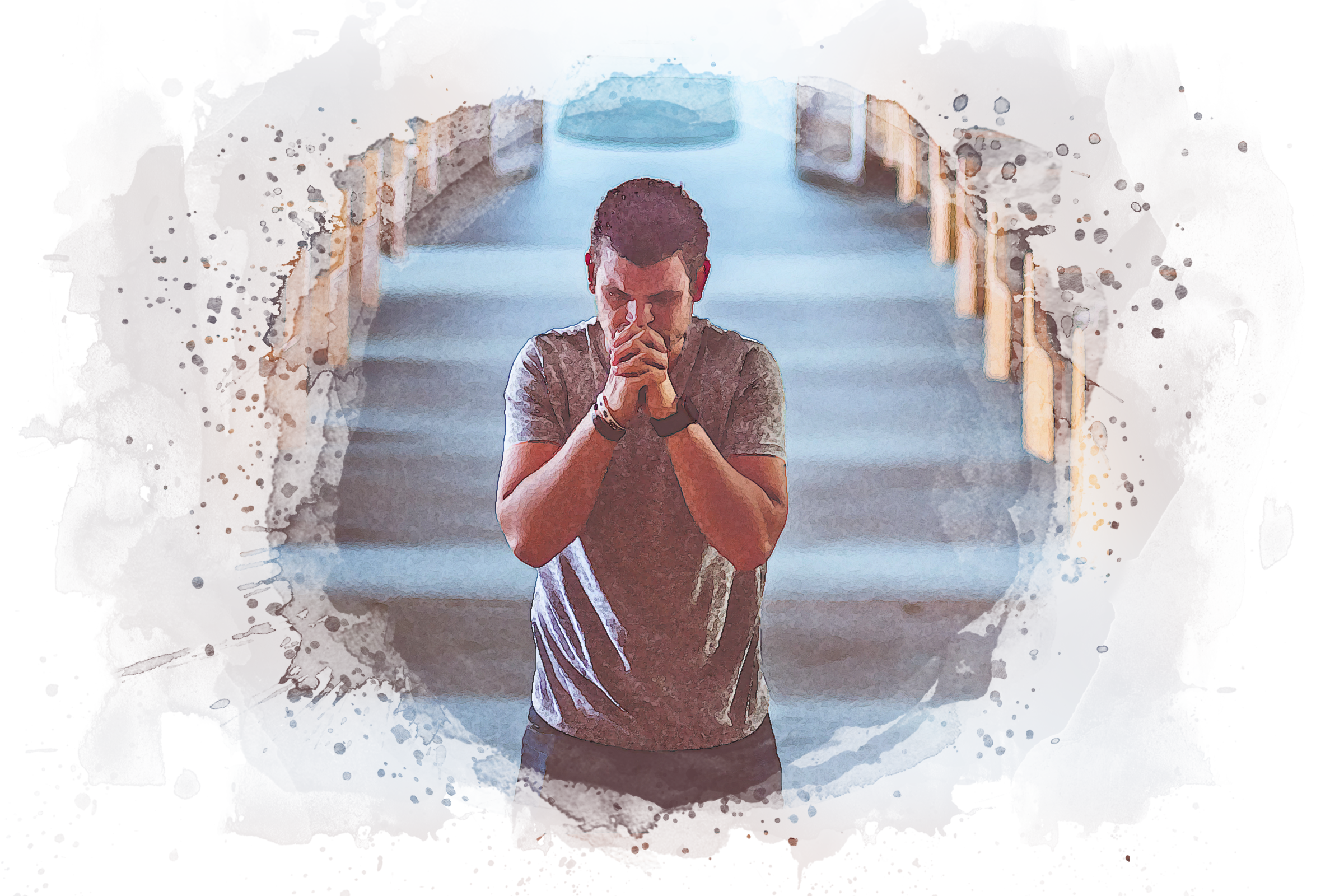 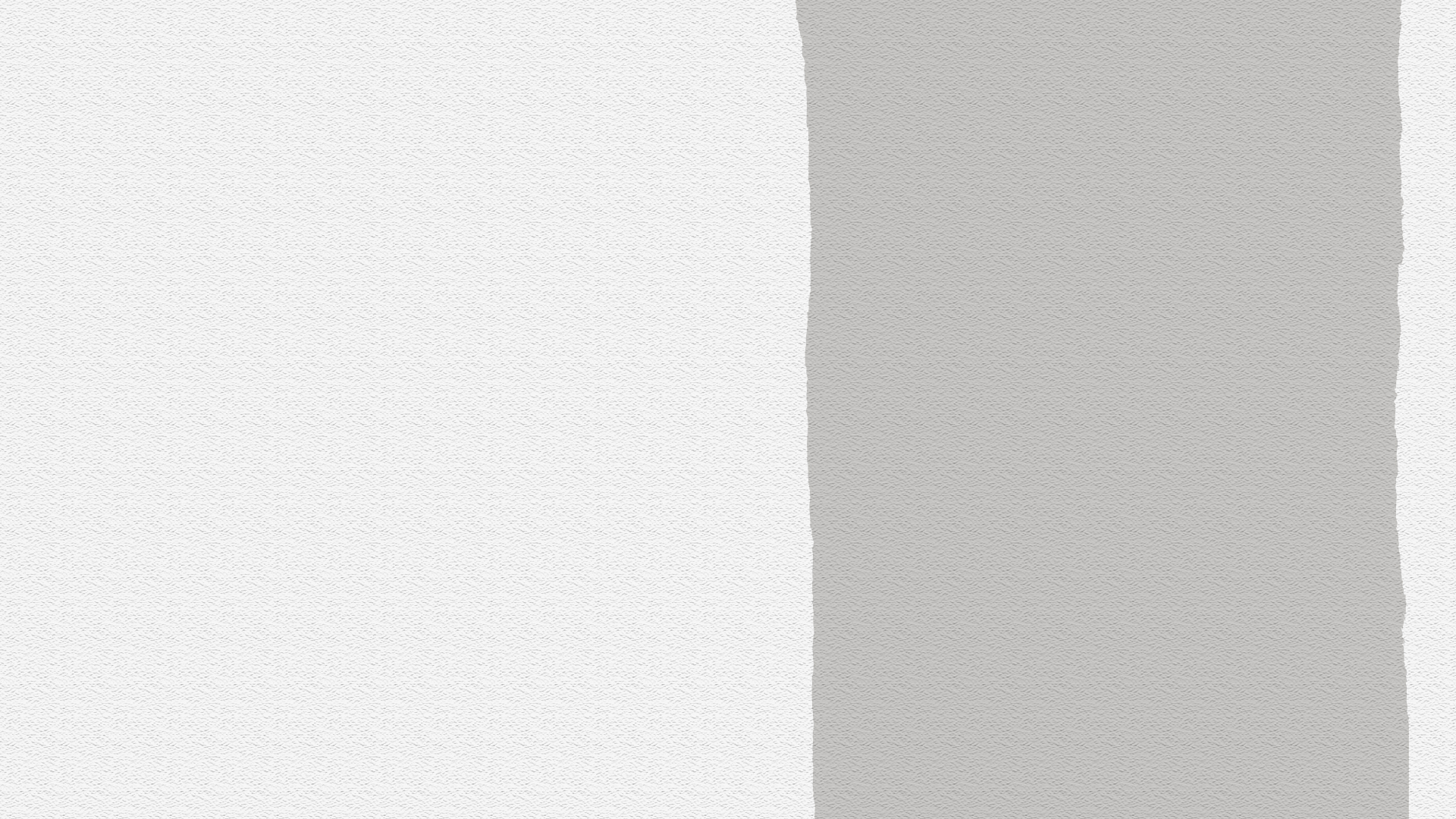 Deus quer tocar mais corações através de nós no dia de sábado; Ele quer derramar mais bênçãos e curar mais almas pecaminosas.
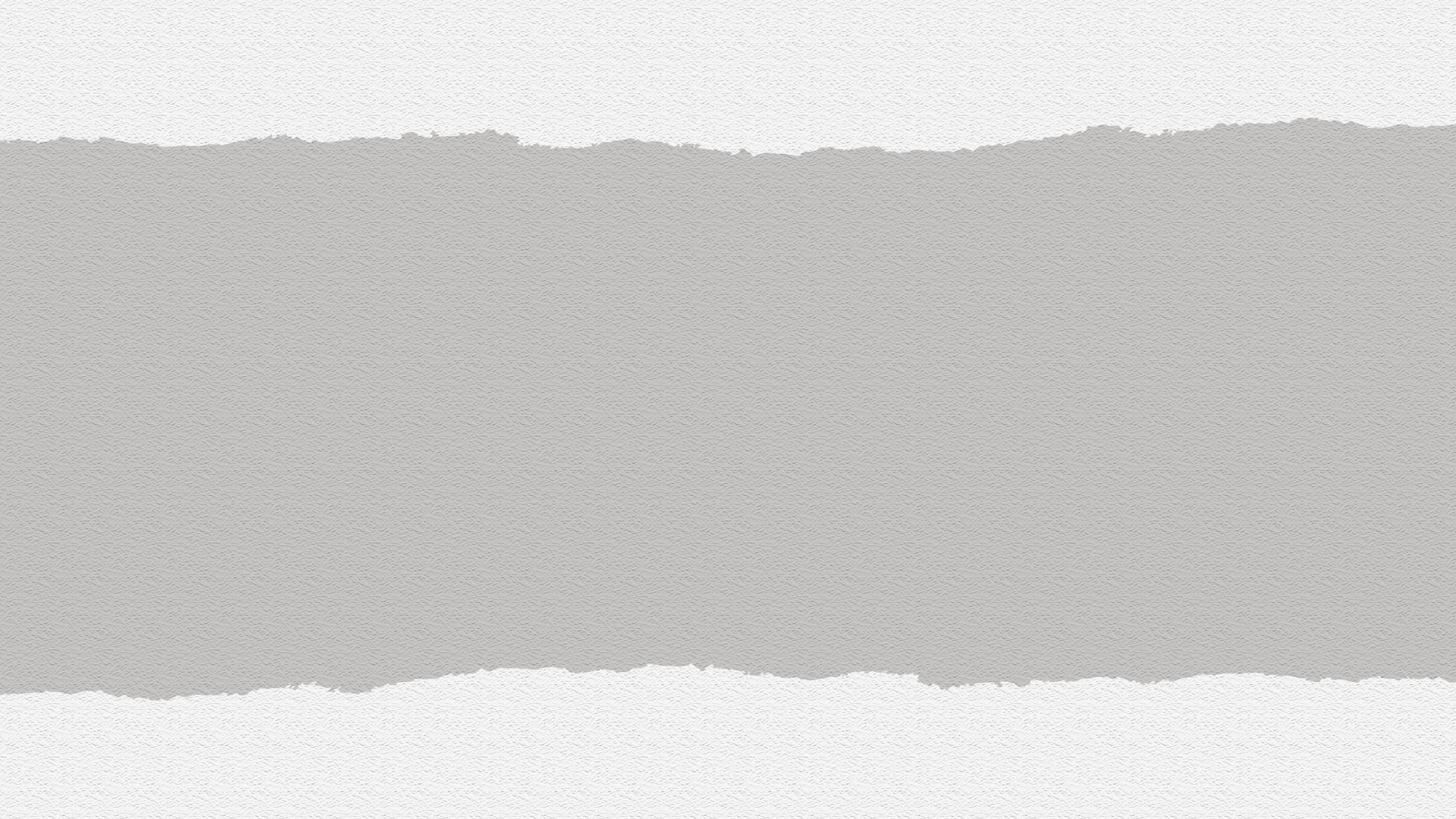 O PAPEL E O PROPÓSITO DO SÁBADO
Durante os seis dias Deus nos ofereceu coisas criadas, no dia de sábado Ele Se ofereceu entrando no espaço e no tempo criados para os seres humanos.
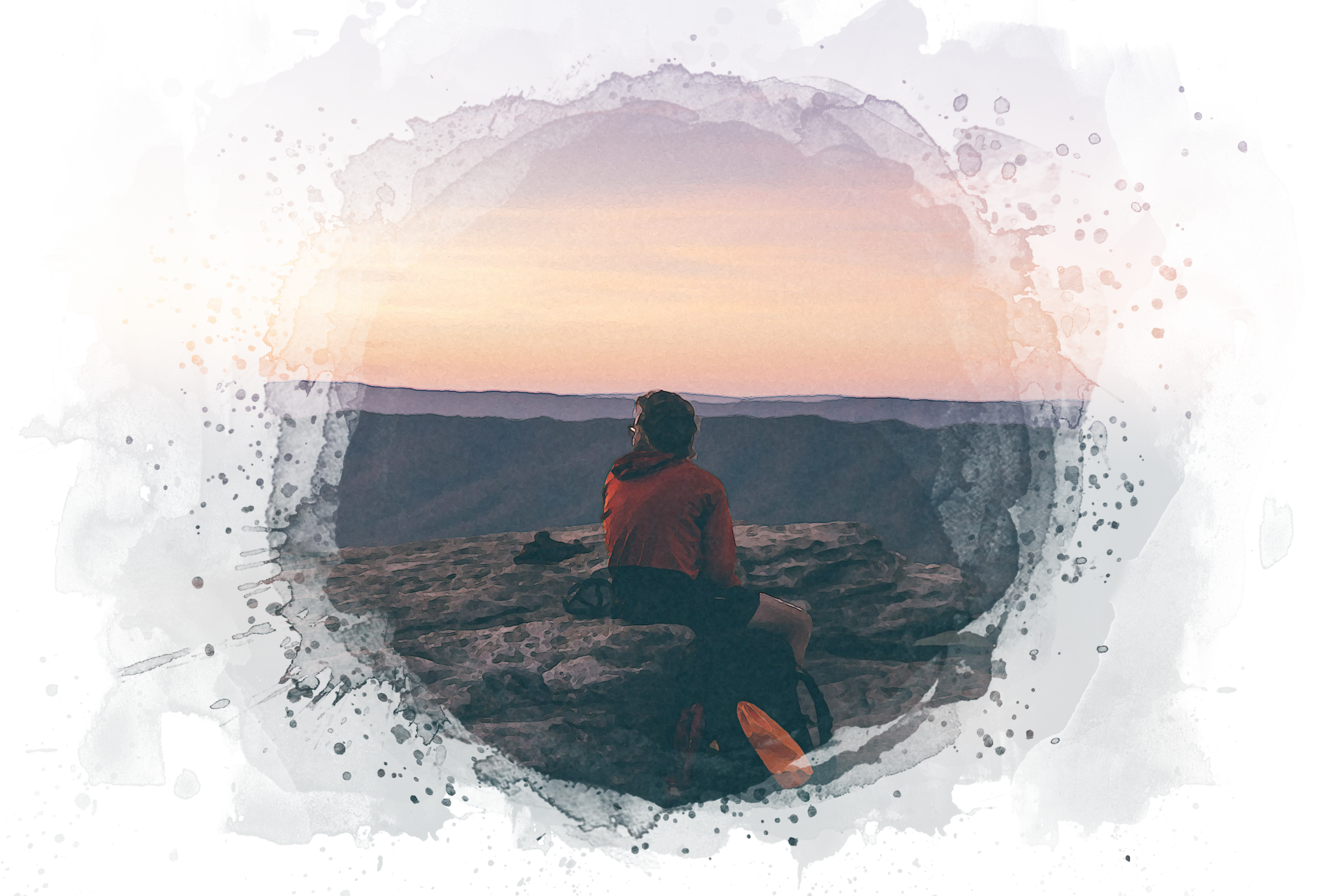 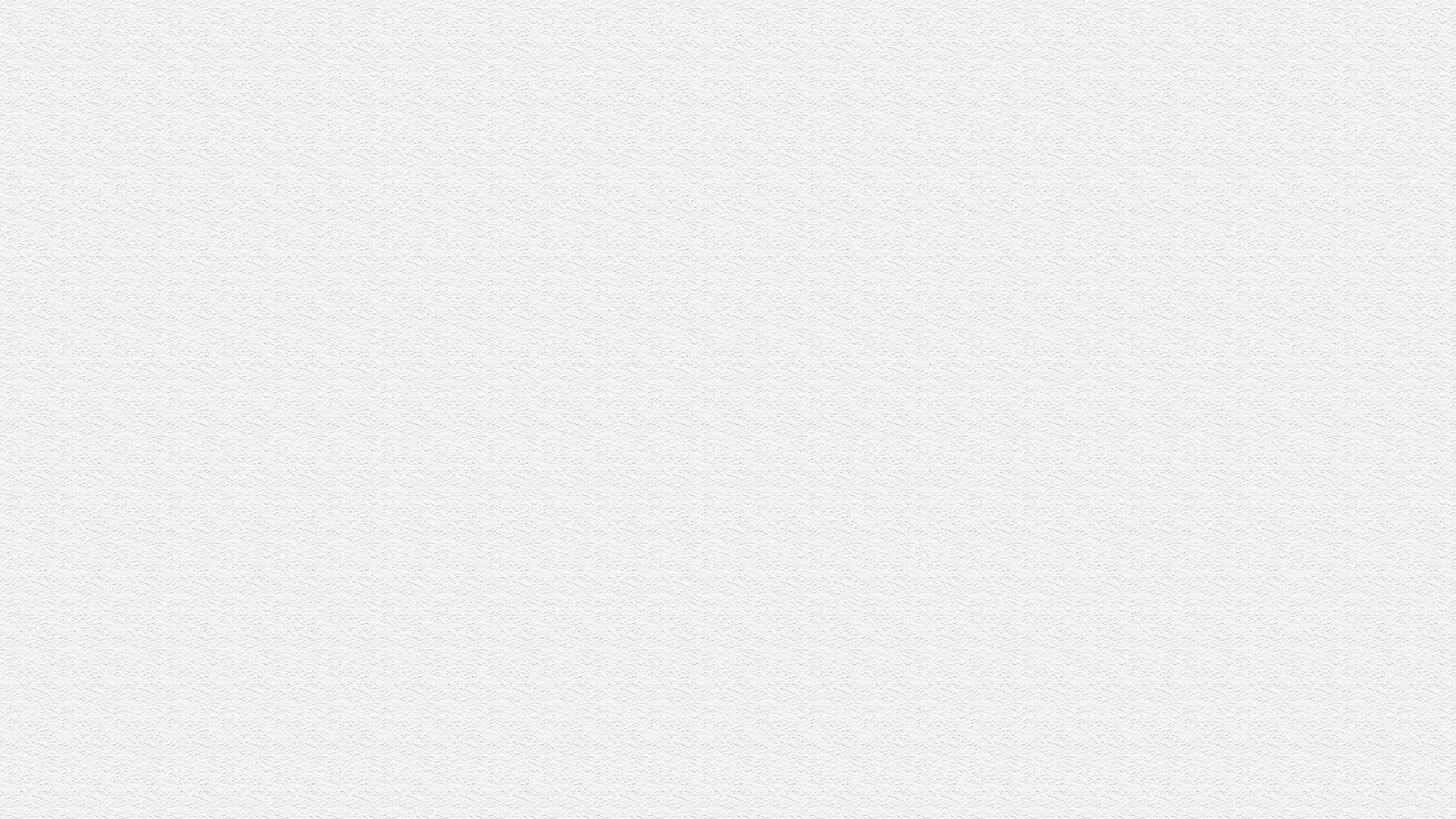 O descanso é a celebração da harmonia entre o Céu e a Terra. É a alegria de todo o universo por tudo o que foi criado.
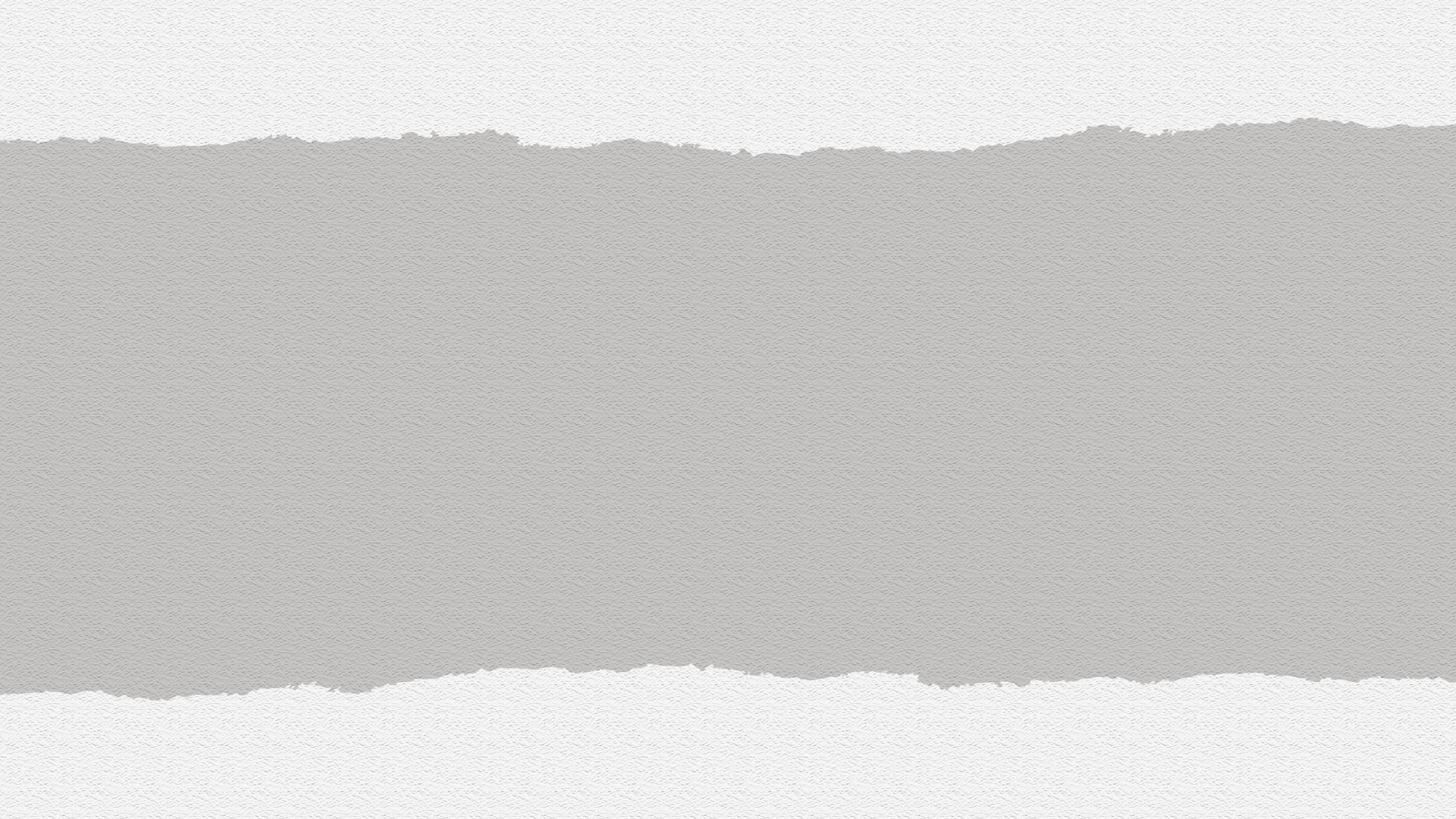 O SÁBADO NO CONTEXTO DO GRANDE CONFLITO
Sem o Senhor do sábado (Mc 2:28), a observância do dia não tem valor.
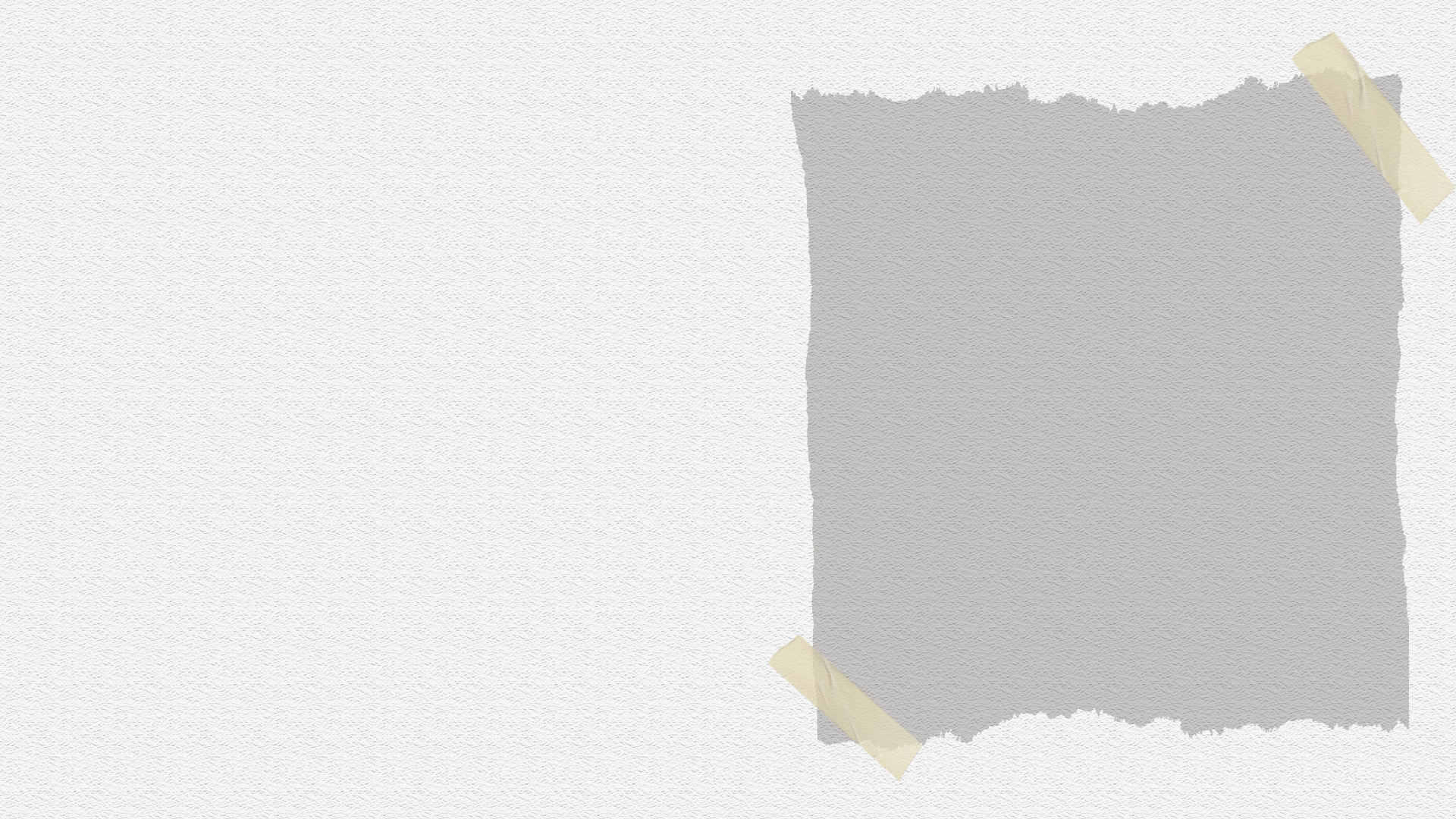 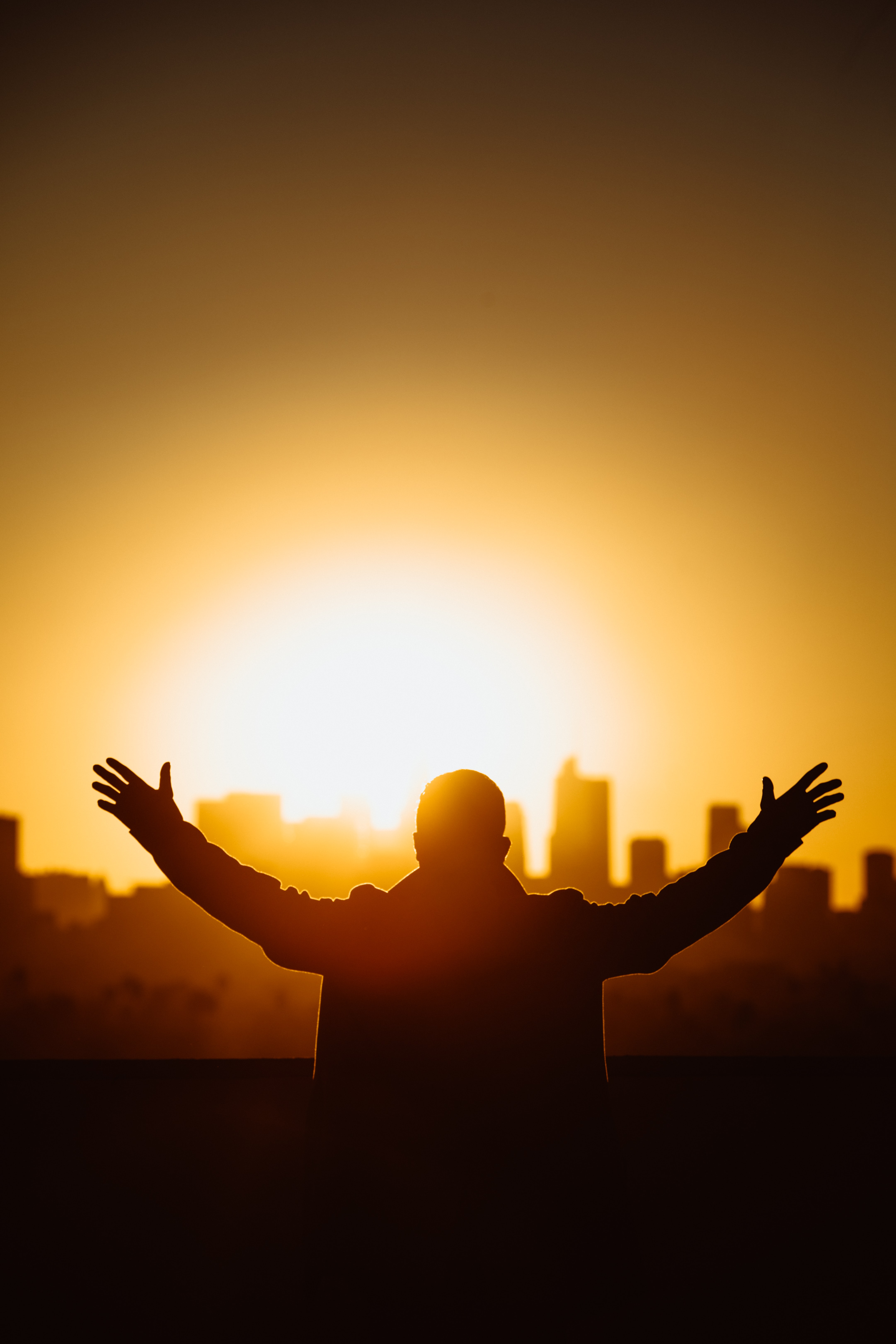 O sábado é o sinal de pertencimento e fidelidade a Deus.
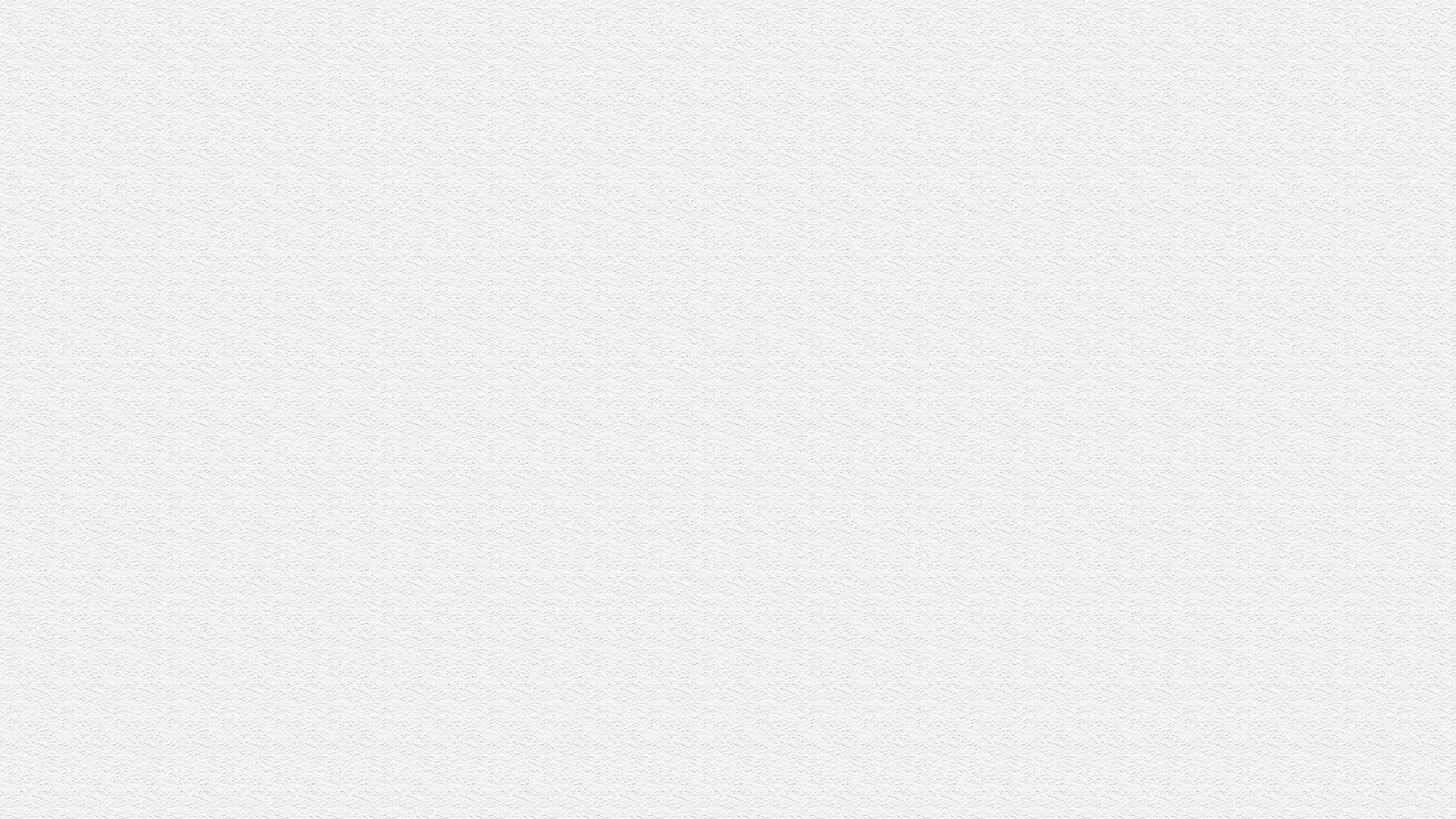 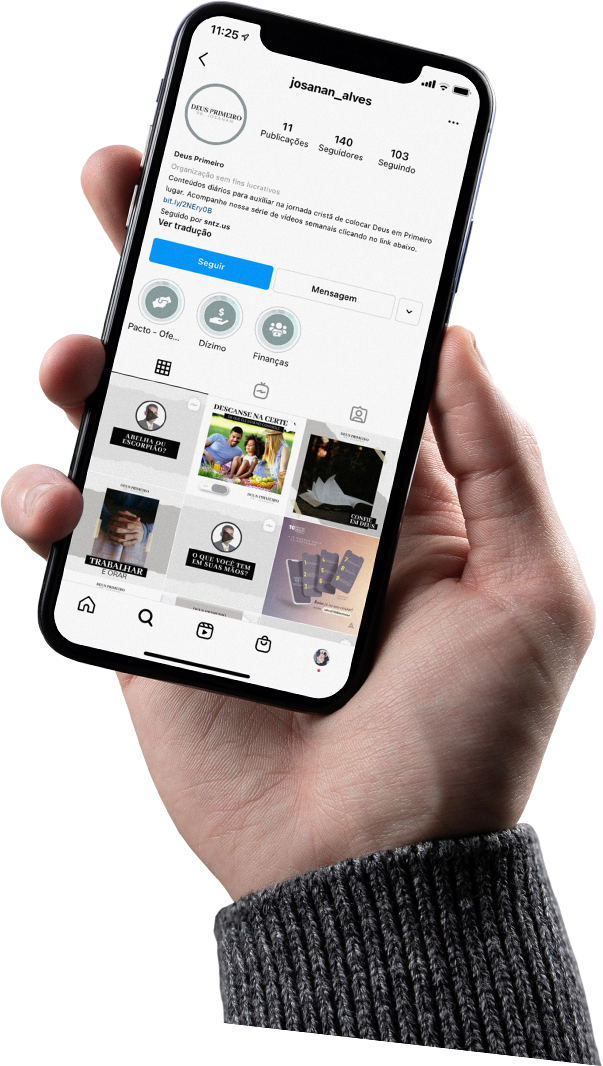 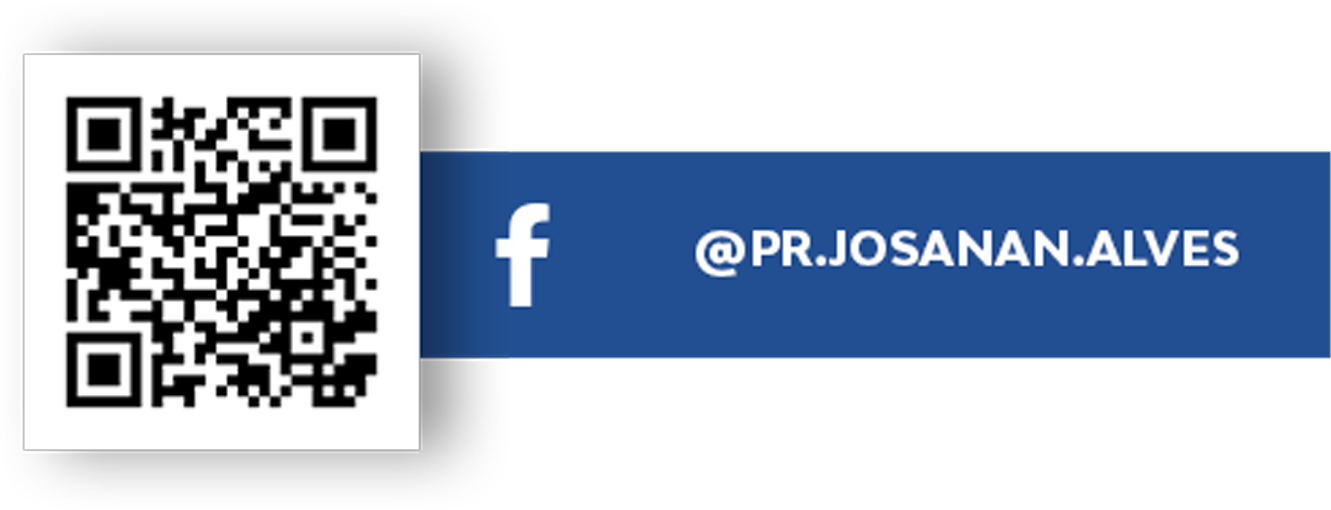 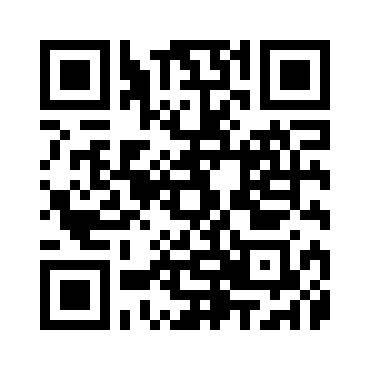 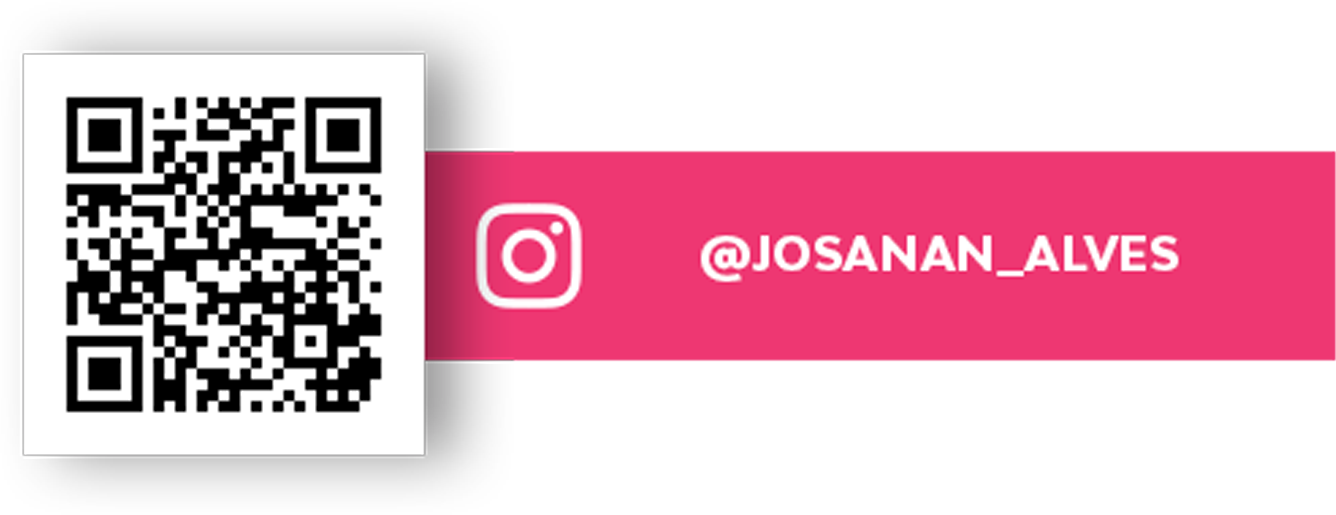 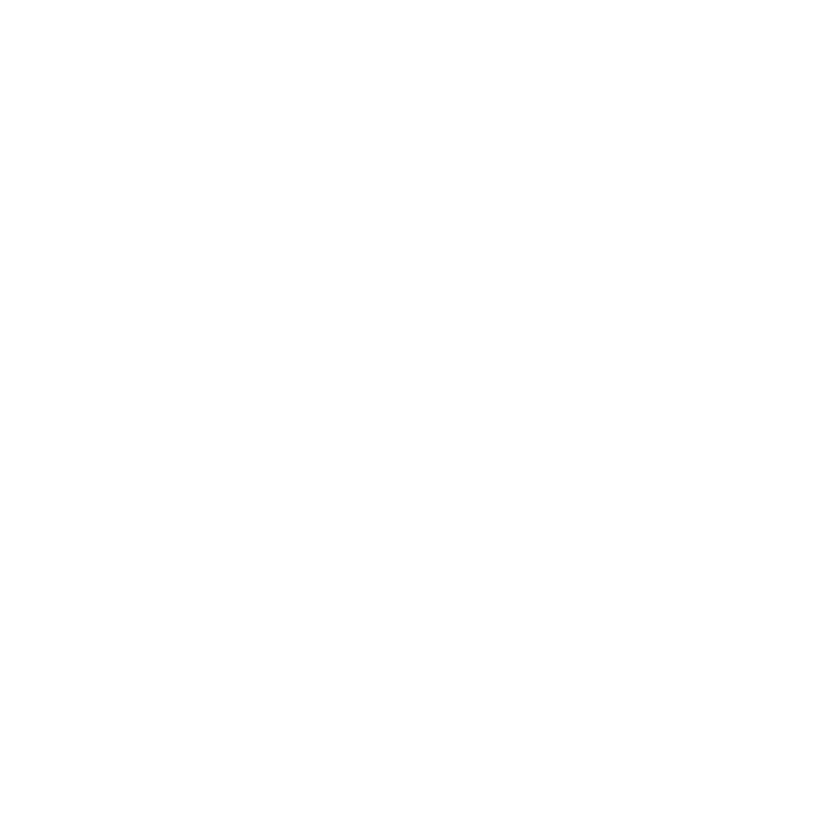 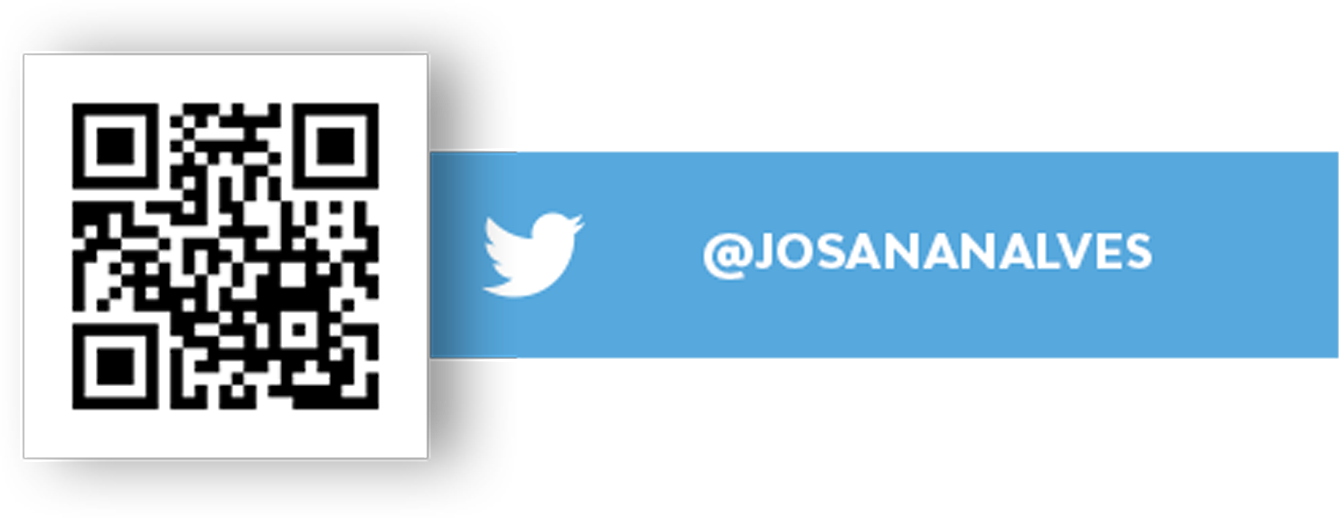 www.adventistas.org/pt/mordomiacrista